E9 – Coaching for Equity                    in School DisciplineFacilitator:  Kent McIntosh Panelists: Sandra Hardee, Sara McDaniel, & Ruth Payno-SimmonsKey Words: Equity, Coaching, Classroom
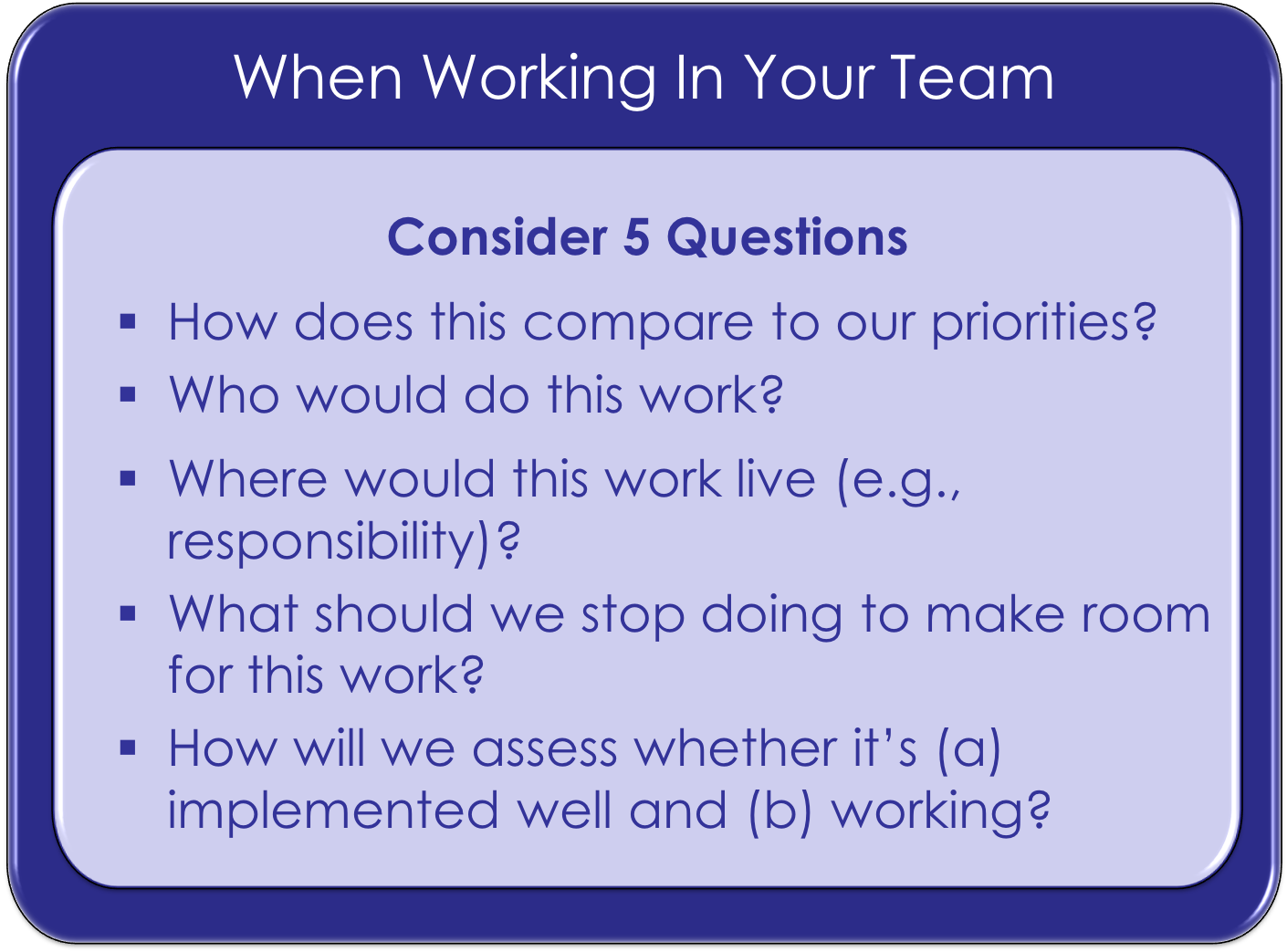 Panelists Sandra HardeeJohns Hopkins UniversitySara McDanielUniversity of AlabamaRuthie Payno-SimmonsMichigan's Integrated Behavior & Learning Support Initiative
[Speaker Notes: Each panelist will spend 5 minutes describing their project, the role of coaches in the project, and one lesson learned for coaching 

Then, we will open the floor for questions.

Starter Questions:
What are some promising strategies for building rapport with school personnel?
What are your best tips for coaching to break through white fragility?
How do you use data to improve equity in school discipline?
What knowledge is prerequisite for the equity change process?]
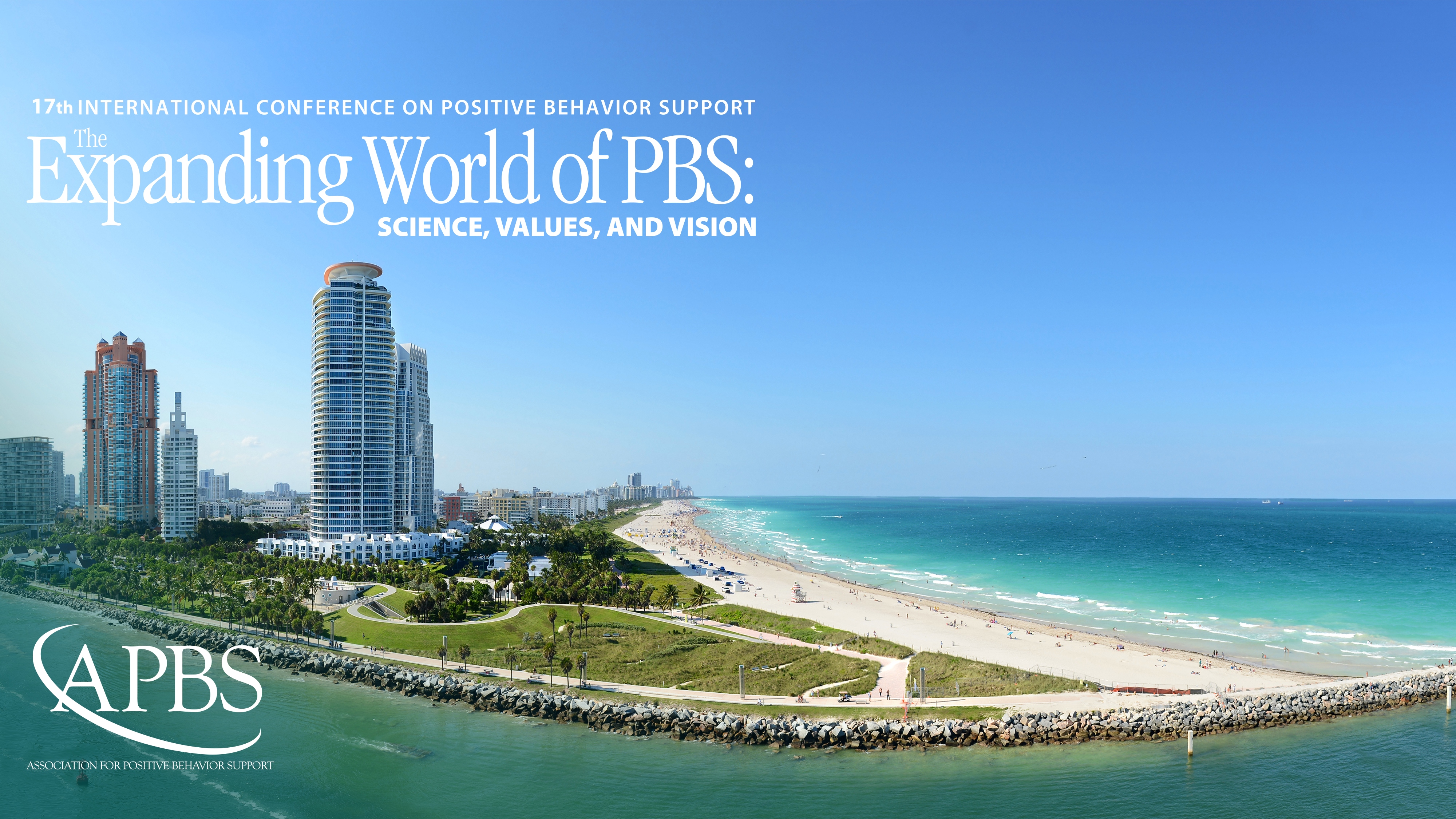 Miami, FL
Hyatt Regency Miami
March 11-14, 2020
For more information, visit:
   conference.apbs.org
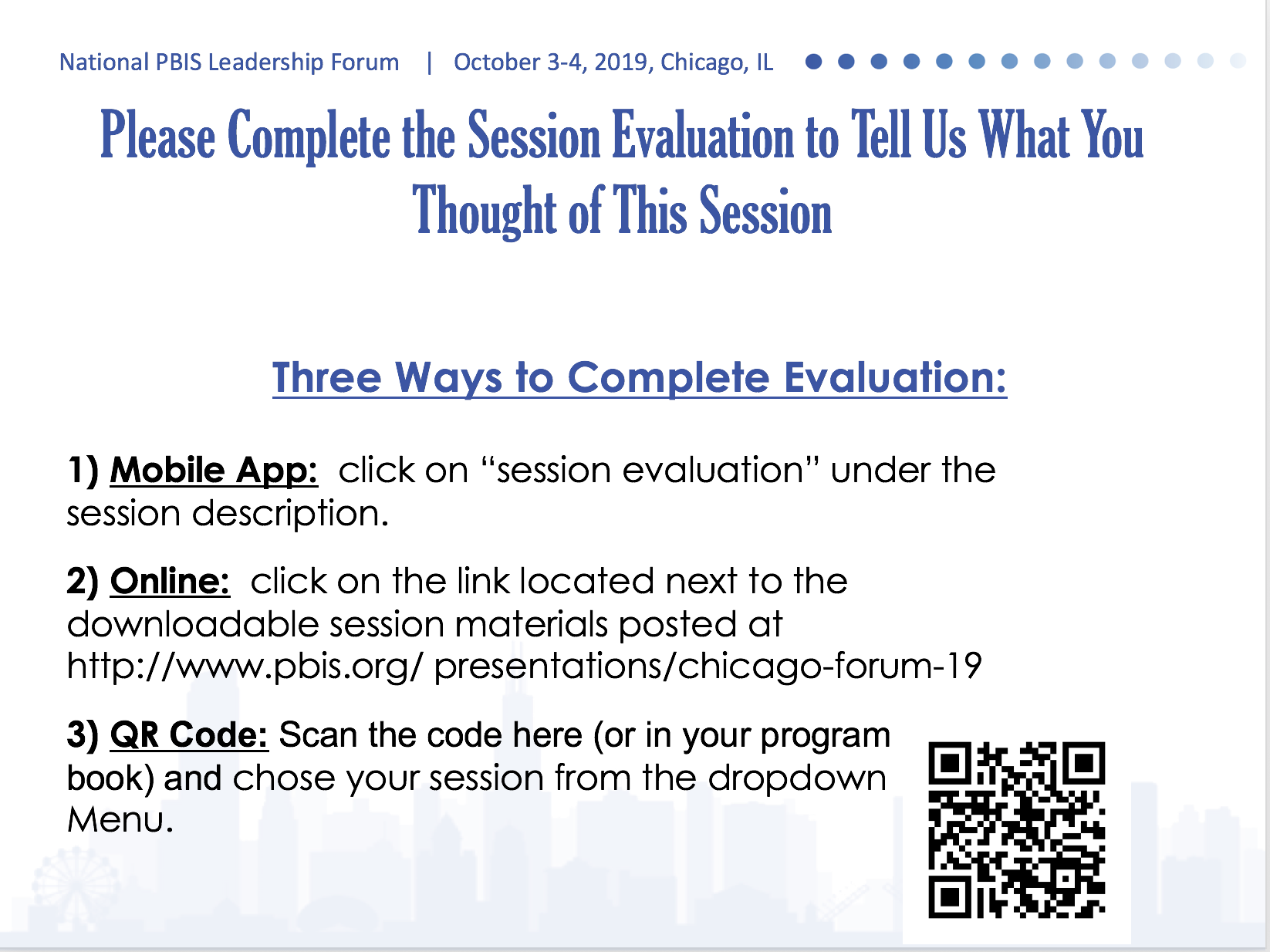